Prospecting Playbook
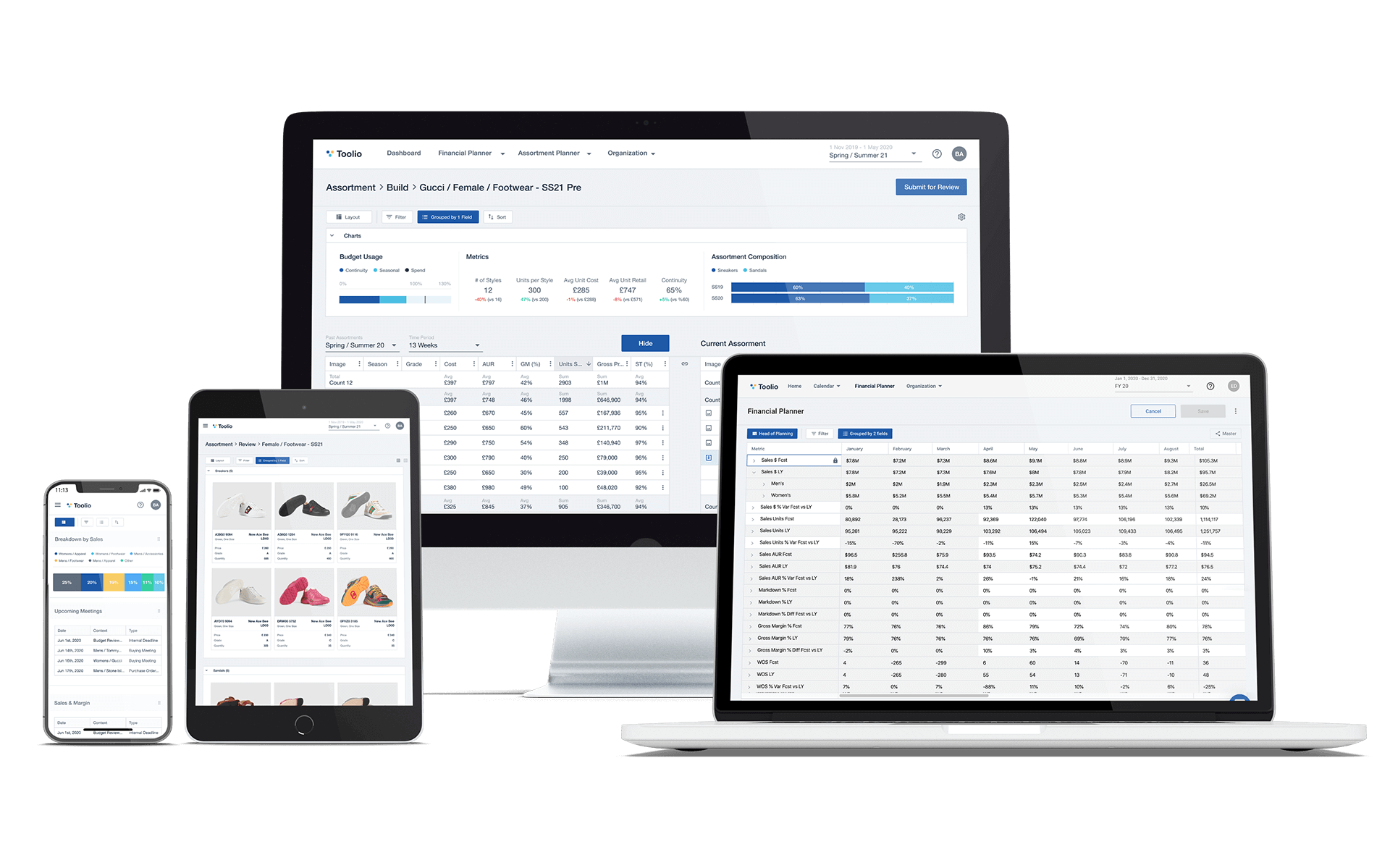 THIS IS ALL DUMMY DATA FOR EXAMPLE PURPOSES



FOR MORE SALES RESOURCES, VISIT GRANTPARKERCOACHING.COM
Contents
Prospecting Objectives, Activities & Metrics
Finding the Right Leads & Contacts
Prospecting Touch Plan
Messaging & Talk Tracks
Social Selling
Fanatical Prospecting
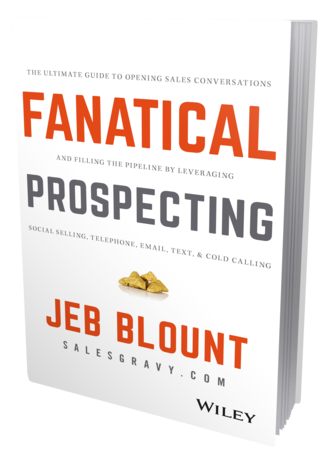 “What's the secret that separates superstars from everyone else, and why do they consistently outperform other salespeople? Fanatical Prospecting. 
Superstars are relentless, unstoppable prospectors. They are obsessive about keeping their pipeline full of qualified prospects. They prospect anywhere and anytime—constantly turning over rocks looking for their next opportunity. They prospect day and night—unstoppable and always on.”

-Jeb Blount, Fanatical Prospecting
The 30-Day Rule
“The 30-Day Rule states that the prospecting you do in this 30-day period will pay off for the next 90 days. 

When you internalize this rule, it will drive you to never put prospecting aside for another day. The implication of the 30-Day Rule is simple. Miss a day of prospecting and it will tend to bite you sometime in the next 90 days. Miss a week and you will feel it in your commission check. Miss the entire month and you will tank your pipeline, fall into a slump, and wake up 90 days later desperate, feeling like a loser, with no clue how you ended up there.” 

-Jeb Blount, Fanatical Prospecting
Prospecting Playbook
Prospecting Objectives, Activities & Metrics
Prospecting Objectives
Objectives
Build interest among focused target market
Build & maintain a constant pipeline
Create meetings for the leads to have a discovery with the Account Executive
Answer whatever high-level questions are required to get the meeting
Strategies
Personalized outreach to top target accounts 
Establish strong knowledge of industry to be able to prospect the highest quality leads
Get in front of decision makers 
Use creativity to overcome obstacles
Initiatives
Inbound lead qualification 
Outbound prospecting
Referral Partners or “land and expand” 
Tradeshows
Prospecting Goals & Metrics - BDR
Metrics
Prospecting Cadence: 
Maintain 50 daily leads worked
Follow the daily touch schedule for each lead
1x daily for 2 weeks
1x weekly for 4 weeks
1x monthly for 3 months
Try again after 6 months
Goal: Get to yes, no, or Bad Timing ASAP and MOVE ON
Consistently filter out Leads as they change Lead status to DQ, Revisit or SQL
Prospecting Playbook
Finding the Right Leads & Contacts
Key Persona 1: Employer
250+ employees
Blue collar / Gray collar 
Self-funded health plan
Innovative leadership 
frustrated with the system
dread renewal season
willing to go outside the box to get results
Title = CFO/CEO, President, Vice President
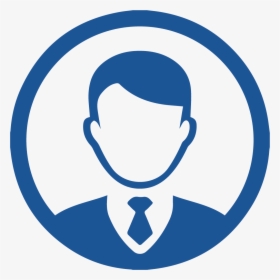 Key Persona 2: Broker
250+ employees
Blue collar / Gray collar 
Sell Self-funded plans
Innovative leadership 
frustrated with the system
dread renewal season
willing to go outside the box to get results
Title = CFO/CEO, President, Vice President
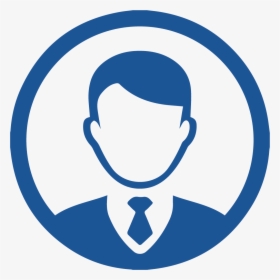 Ideal Broker Profile
Ideal Broker Profile
Our ideal broker works for a US based, mid-sized insurance agency or benefits consultancy. They have a proven interest in transparent, independent self-funding, even if it is not the majority of their book of business. Their market size is over $10MM in annual revenue, and has a suite of technology and financial services to offer clients. 

The broker we are looking for understands that independent self-funding is the only true way to reduce costs, and wants to distance him or herself from the BUCAH status-quo. This is either because they’re sick of it, or they want a wedge to differentiate themselves in the market.
Finding the Right Broker Personas
Finding the Right Contact Information
Prospecting Playbook
 Touch Plan
Prospecting Touch Plan
Touch Plan: 
Maintain 50 daily leads touched
Follow touch plan below
1x daily for 10 days
Then move to 1x per week for 4 weeks
Then move to 1x per month for 3 months
Then move to 1x per quarter forever, re-start after 6 months
Goal: Get to yes (meeting), no (DQ’d), or revisit (when?) as fast as you can
Consistently filter out Leads List as they change status to DQ or Connected 
Tips:
Be sure to follow consistent prospecting cadence among target accounts as outlined in slides
Work a full day every day (except vacay days)
Put call and email blocks on your calendar EVERY DAY
Beyond calling out, consistently be prospecting for 5-10 new leads a week to be adding to the system
Prospecting Touch Plan
Prospecting Touch Plan
Qualifying
Qualifying criteria - “Must Be True”
Company is in healthcare industry

Company provides care, or a part of the member experience, today. 

If they are earlier stage than this: company has a thesis on how to do the above in a better way. 

Company has a legitimate website

Contact is the decision maker, or working on behalf of the decision maker
Employer Discovery Questions
How many lives? (minimum is 100, goal is 250)
Who are they using as a network? 
Who are the major hospitals? 
How is that working for them? What would they like to see change? 
What are the group’s goals?
What is the group demographic? 
Their current situation is X. Are they more likely to step into fully insured, or self-funded? 
What are their ultimate goals for their health plan (proactively medical management to improve health outcomes, lower costs, seamless member experience, minimum coverage)?
PBMs: What's important to them (or to you) in a PBM? We can also include specialty Rx vendors- Do you know if there are any specialty drugs that we should be taking into consideration? 
What other add-on vendor partners would be important (disease management, teladoc, direct primary care)
When will they make their final decision? We have a Member Experience team who can help with open enrollment and member onboarding. Do you think that would be interesting to this group? 
What are the other TPAs in consideration? In your mind, what boxes does XYZ check that the other candidates might not be offering (aka "why involve XYZ in this RFP?")
When is the next time you are talking to them? Is there an opportunity to have XYZ come in and tell our story?
Broker Discovery Questions
What made you curious to get on a call with us today? 
Tell me about your clients - what’s their average size, what percent of your book is self-funded with BUCAHS vs. with independent TPAs? 
Tell me about your agency- how many producers are there with how many clients each? How many of these clients would be good candidates for independent self-funding?
How do you evaluate new Partners? What are the specific criteria you look at? What do you hate about your partners?
How do you prefer to work with your vendor partners- Are you looking for guidance/hands on, or a plug-and-play option?
What are the key solutions you're trying to solve for your clients this year? How are you delivering results to them currently? What’s missing or not working? eg. Better member experience, better cost outcomes, long tenure w/ our clients. 
Where are your clients located? What’s the healthcare landscape around them?
The best way to get to know each other is by working on a case together. Do you have a 100+ group with good data that we could look at together?
FAQ’s and Common Objections
FAQ’s about our company
How much is your average savings per employer group? 

What PBMs do you work with? 

How old is your company? How many lives do you cover today?
Common objections & how to overcome them
We don’t work with start-ups
We are backed by industry leaders who all have fantastic track records of success in the industry

We need to use our own vendors & services
Our secret sauce for member experience & savings is based on the amazing combination of partners in our health plan.
Call Scripts
Call Script: Neglected leads
This is Anthony at XYZ health. Did I catch you at a bad time?

You had some RFPs with us in the past - does this sound familiar?

Looks like there were a number of RFPs back then. Are you all still working with unbundled, independent plans?

We're seeing incredible success with unbundled plans - around $4,800 savings per employee, and our renewal rate is -1%. Would you be interested in setting up a call this week or next to get introduced?
Call Script: Neglected lead VM
This is Anthony at XYZ health. 

Calling in regards to some RFPs we’ve worked on in the past. 

Please give me a call back when you get this - ###-###-####

-------------

I’m calling in regards to XYZ group.

Please give me a call back when you get this - ###-###-####
Call Script: Webinar lead
This is Anthony at XYZ health. Did I catch you at a bad time?

Excellent. Are you familiar with XYZ Health?

Excellent. Seems like you work with clients on unbundled, independent plans. Is this still the case?

Nice. I was calling to see if you have availability over the next week or two to schedule a discovery meeting with my boss and we can do a refresher of some of the unique features that XYZ is able to provide to self-funded clients?
Call Script: Webinar lead
This is Anthony at XYZ health. Did I catch you at a bad time?

Excellent. Are you familiar with XYZ Health?

The reason I’m calling today is I see you came to a couple of webinars with XYZ last year, but nobody here ever really called you or followed up. 

What was your interest in XYZ Health? 

Oh that’s awesome. Would you like to set up a quick refresher call with our team to learn about what we’re offering and some of the successes we’ve been having this year?
Call Script: Tradeshow lead
This is Anthony, I am head of business partnerships at XYZ Health. Did I catch you at a bad time? 

I saw you came by our booth at ABC Conference, and we didn’t get a chance to connect. I was hoping to learn more about [BROKERAGE].

Are you familiar with XYZ Health? 
Is there a time this week we could set up an intro call? 
How did you like the show?
Terms & Definitions
Lifecycle Stages
Lead								Trying to connect
Marketing Qualified Lead			Trying for discovery & qualification
Sales Qualified Lead				Trying for case
Opportunity						RFP
Customer							Closed won case
Other							Disqualified
Subscriber						Not qualified (yet)
Lead Status
New						Untouched
In Progress				Trying to connect
Connected				Connected
Rejected					Not qualified 
Bad Timing				Revisit later